Warm and Hospitable: Known for their welcoming attitude.
Family-Centered: Strong bonds and frequent gatherings.
Resilient and Resourceful: Adaptability shaped by history.
Saudade: A unique cultural expression of nostalgia and longing.
Traditional Yet Open-Minded: Balancing customs with openness.
Portuguese Cultural Traits - Self-Perception
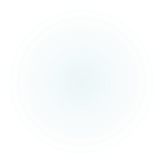 Too Nostalgic: Seen as overly focused on the past.
Slow-Paced: Relaxed lifestyle may seem lacking urgency.
Emotionally Reserved but Genuine: Warmth becomes evident over time.
Overly Traditional: Attachment to customs can seem resistant to change.
Modest to a Fault: Humility sometimes mistaken for lack of confidence.
Portuguese Cultural Traits - Perceived by Others
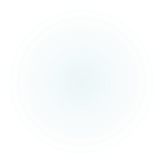 Punctual and Reliable: Value time management.
Efficient and Organized: Emphasize structure and precision.
Direct Communication: Honest and clear in interactions.
Rule-Oriented: Respect for laws and societal norms.
Reserved but Friendly: Formal initially but loyal in relationships.
German Cultural Traits - Self-Perception
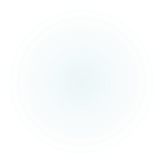 Too Serious: Focus on rules may seem rigid.
Work-Centric: Can prioritize work over leisure.
Blunt: Directness may appear tactless to some.
Highly Disciplined: Dedication can be seen as overly strict.
Emotionally Reserved: Viewed as less expressive.
German Cultural Traits - Perceived by Others
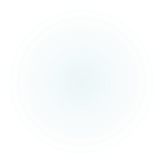 Warm and Hospitable: Value relationships and generosity.
Community-Oriented: Prioritize family and community bonds.
Adaptable and Resourceful: Creative in overcoming challenges.
Patriotic and Proud: Pride in traditions and natural beauty.
Balanced Lifestyle: Mediterranean influence on work and leisure.
Croatian Cultural Traits - Self-Perception
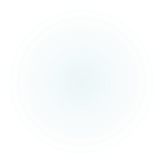 Overly Relaxed: Flexible approach may lack urgency.
Emotionally Expressive: Warmth can overwhelm reserved cultures.
Too Traditional: Customs may seem resistant to modern change.
Informal: Relationship focus might seem unstructured in work settings.
Proud but Stubborn: Pride in heritage can appear inflexible.
Croatian Cultural Traits - Perceived by Others
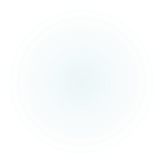 Sociable and Friendly: Enjoy lively conversations.
Expressive and Passionate: High energy and enthusiasm.
Relaxed Lifestyle: Embrace a laid-back approach to life.
Family-Oriented: Strong emphasis on family time.
Rich Musical Heritage: Deep roots in Flamenco and festivals.
Spanish Cultural Traits - Self-Perception
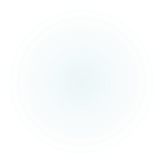 Too Casual: Relaxed attitude may seem unprofessional.
Overly Expressive: Emotional intensity can feel overwhelming.
Unstructured: Sociability may seem disorganized in formal contexts.
Passionate but Impulsive: Enthusiasm might seem impulsive.
Focused on Family: Can be seen as prioritizing family over broader commitments.
Spanish Cultural Traits - Perceived by Others
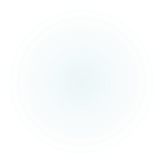